МБОУ СОШ с. Солонцы Дошкольная группа
Образовательная среда
Народные промысла
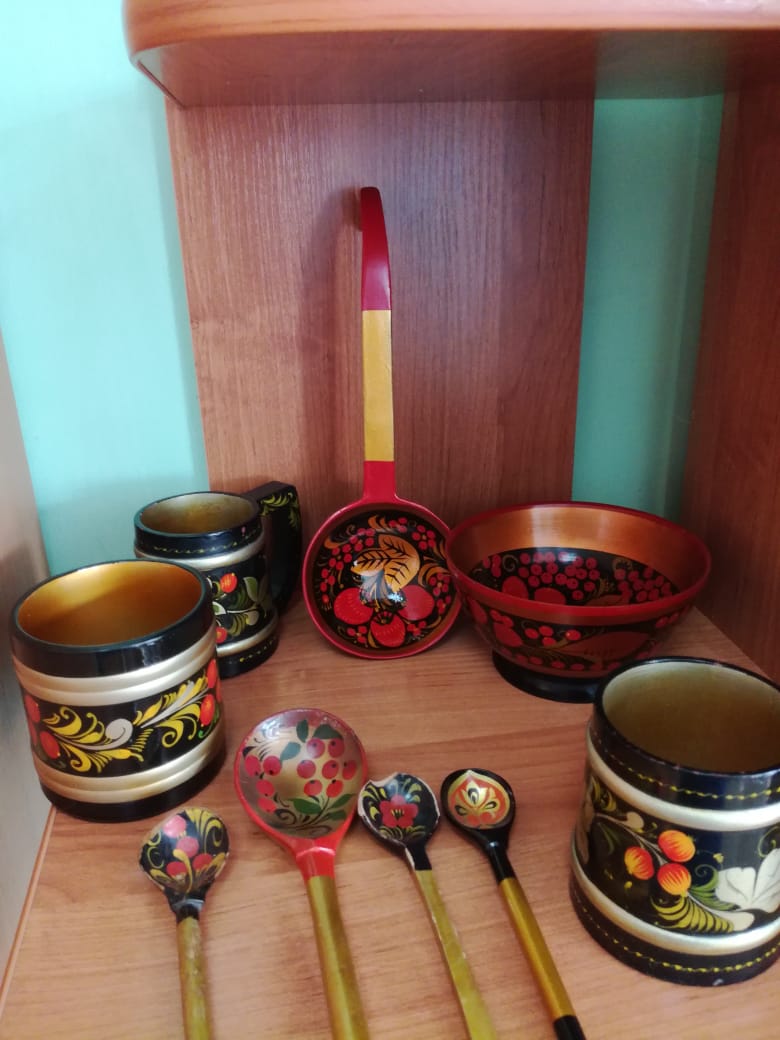 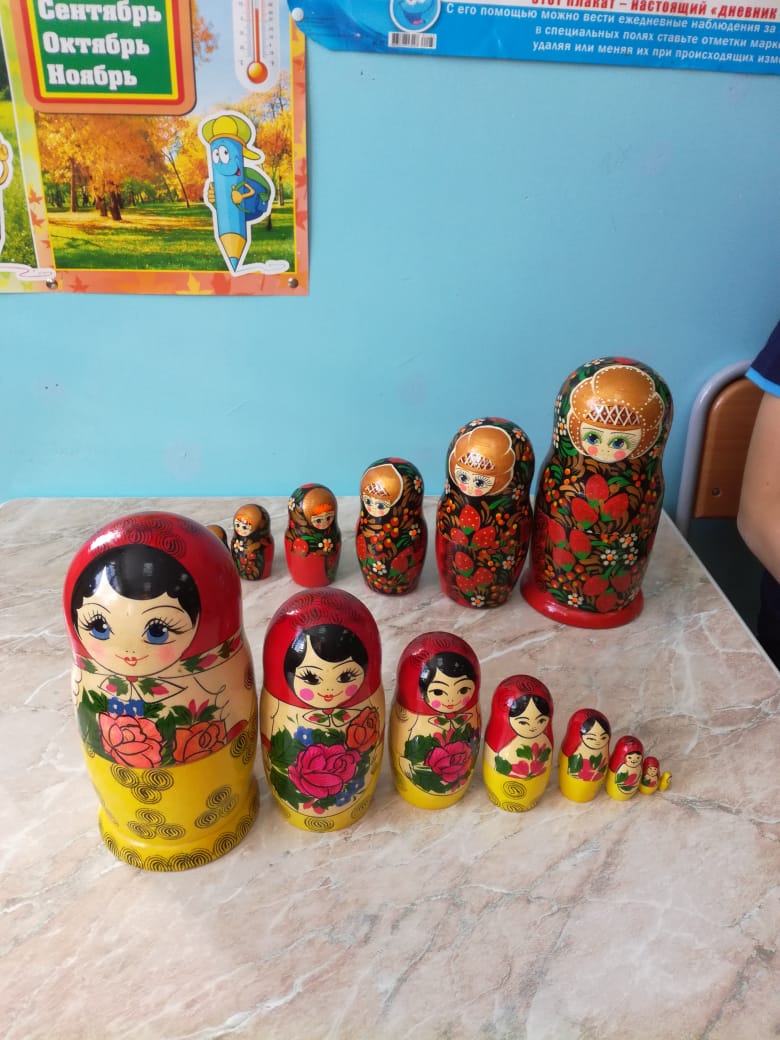 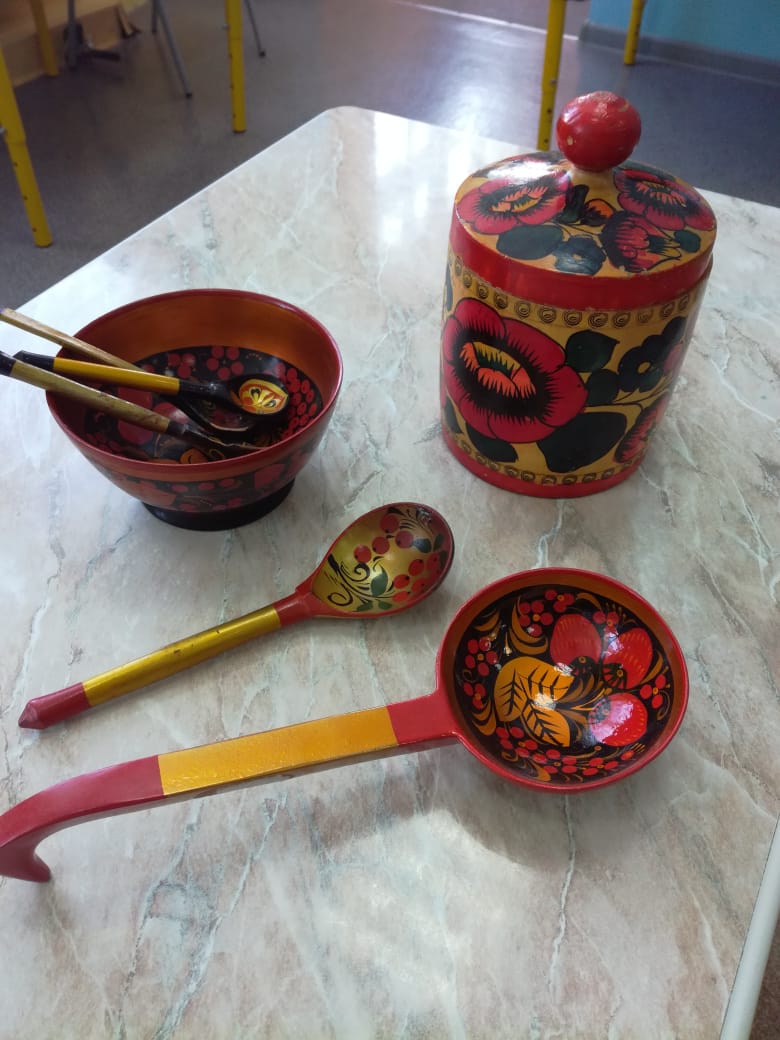 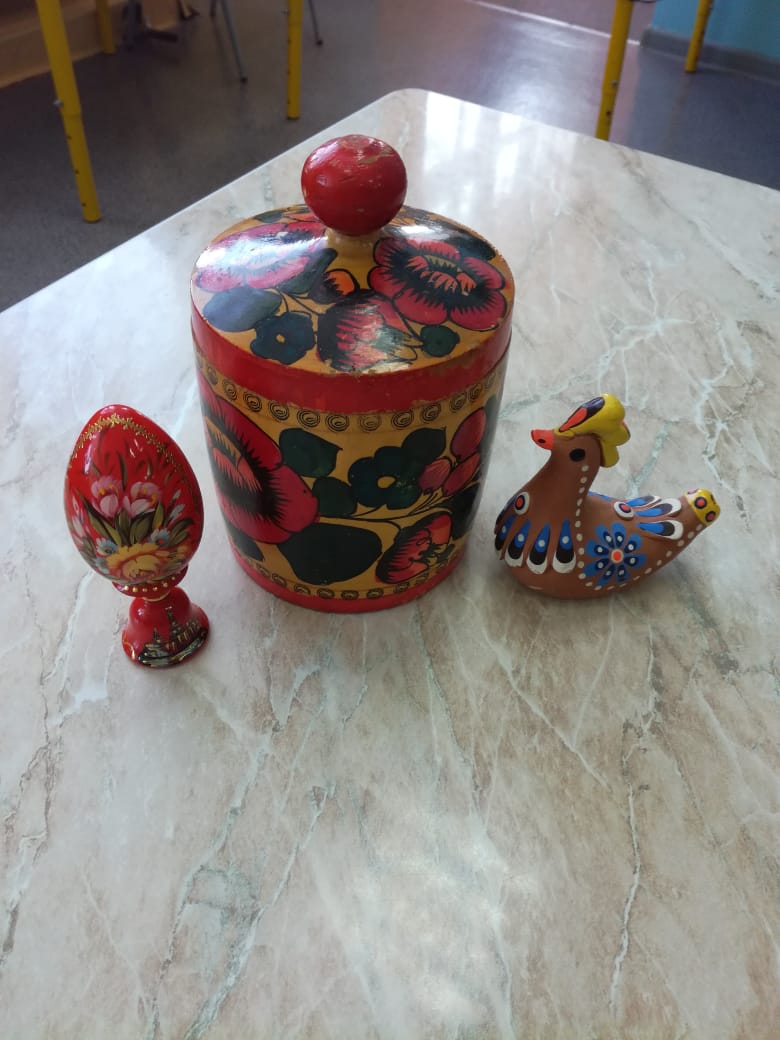 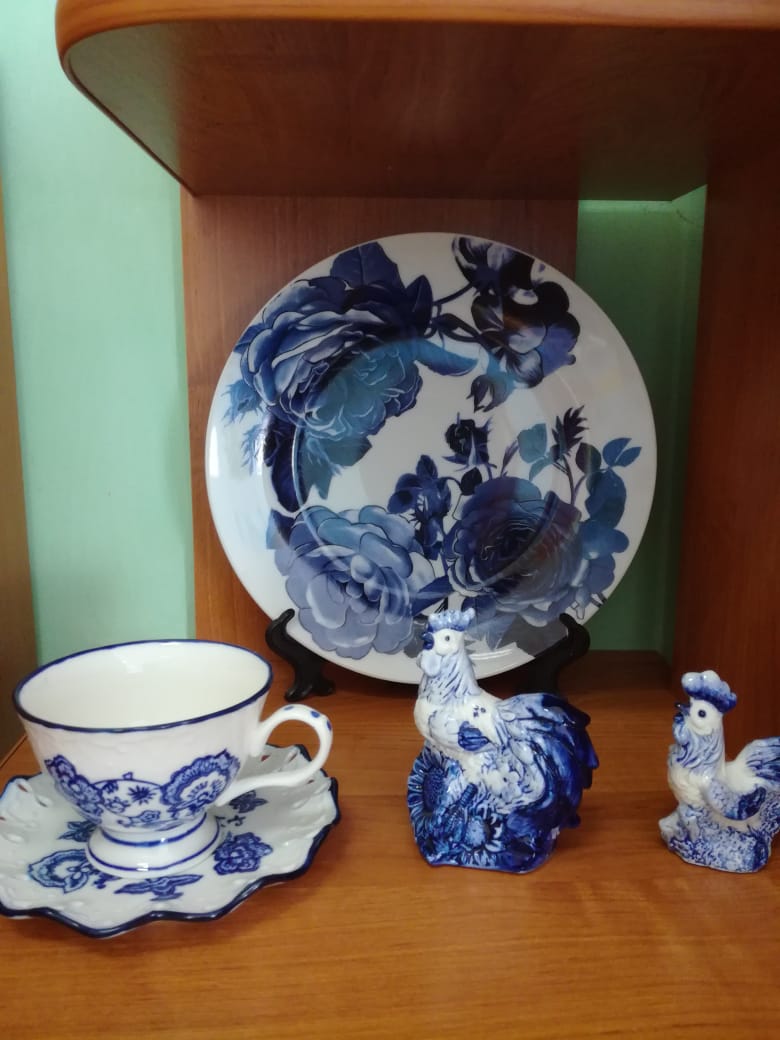 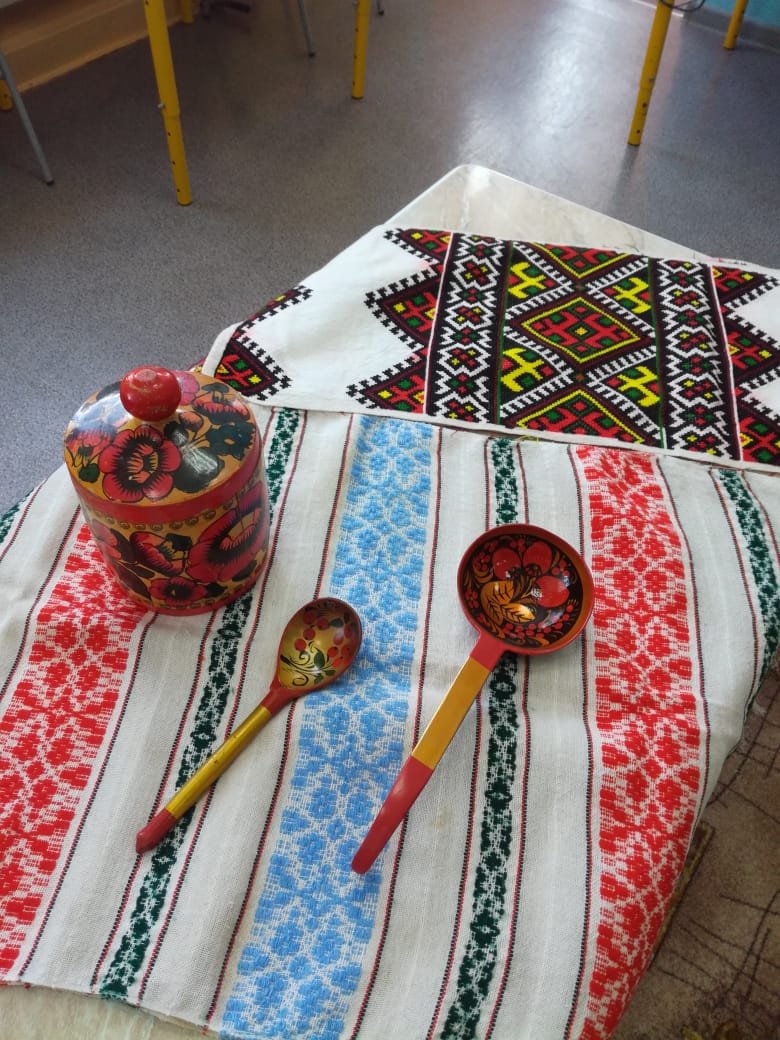 Культура народов Приамурья
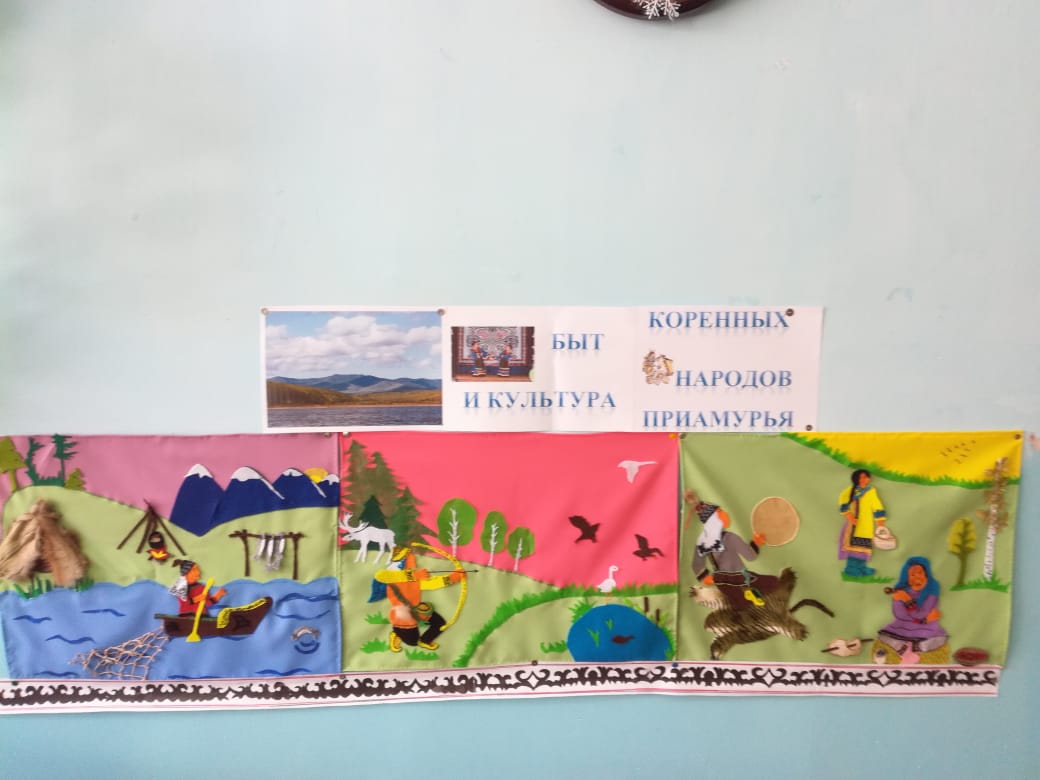 Кукольный театр
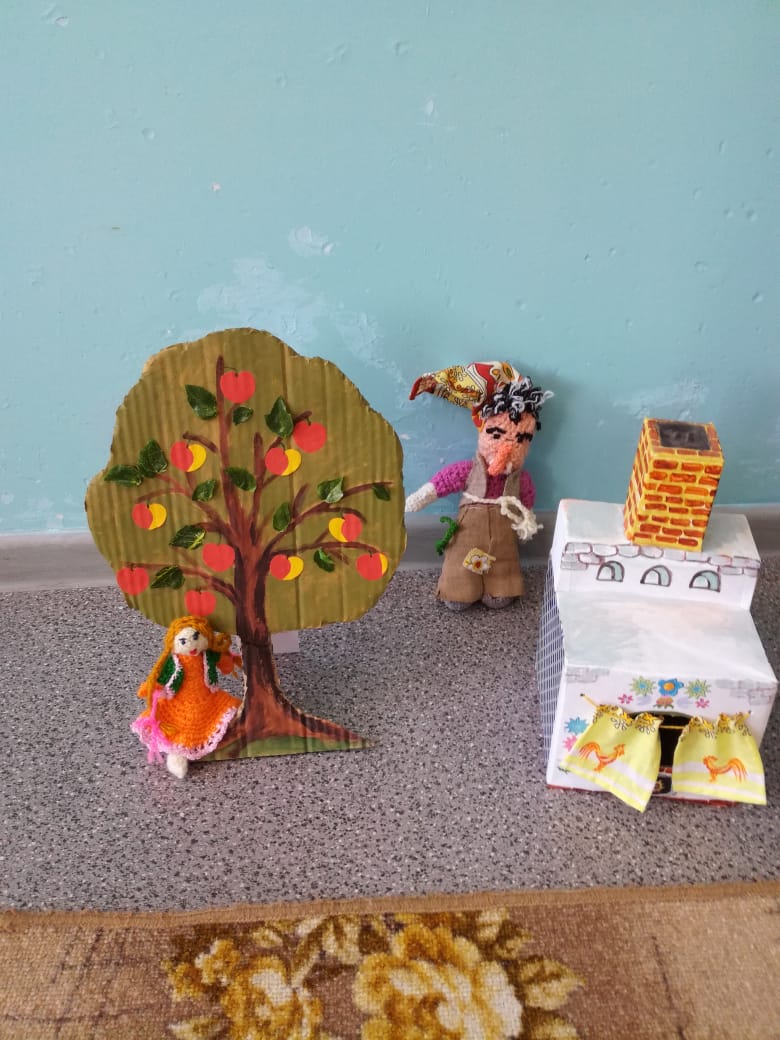 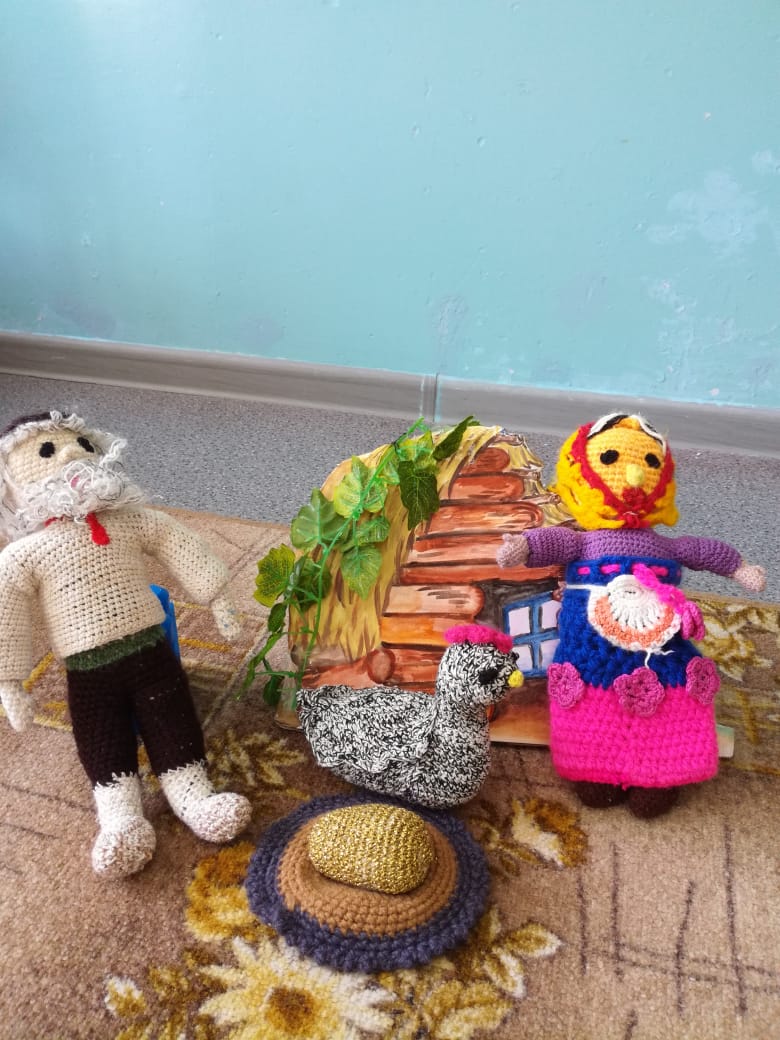 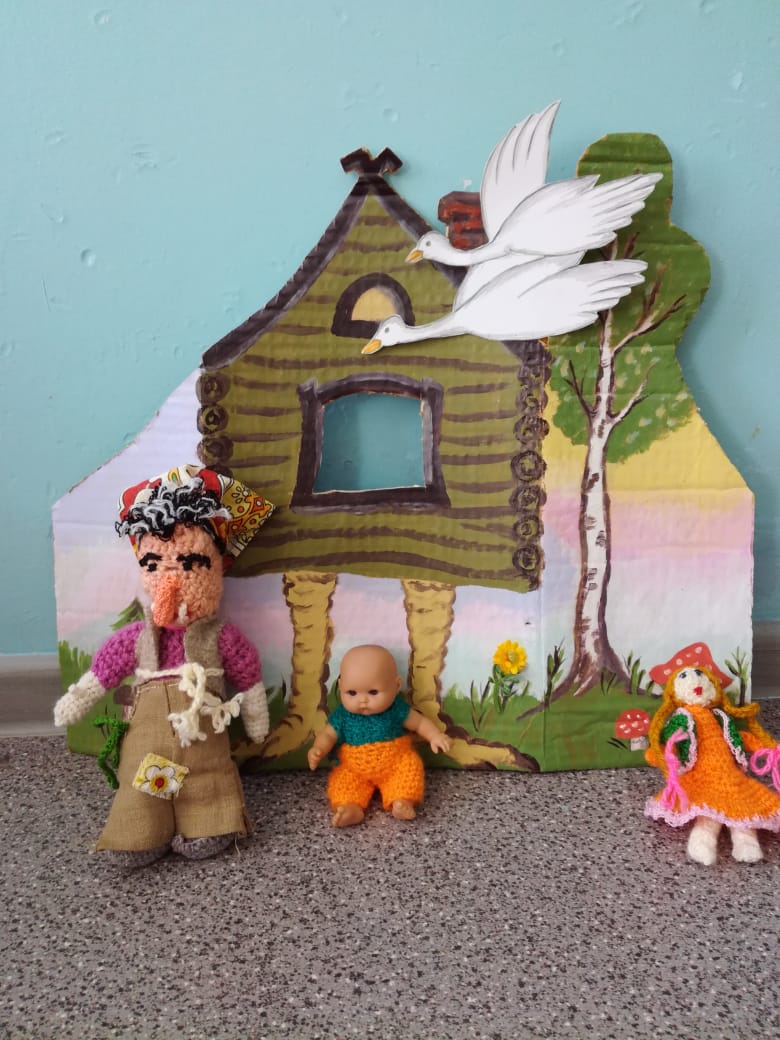 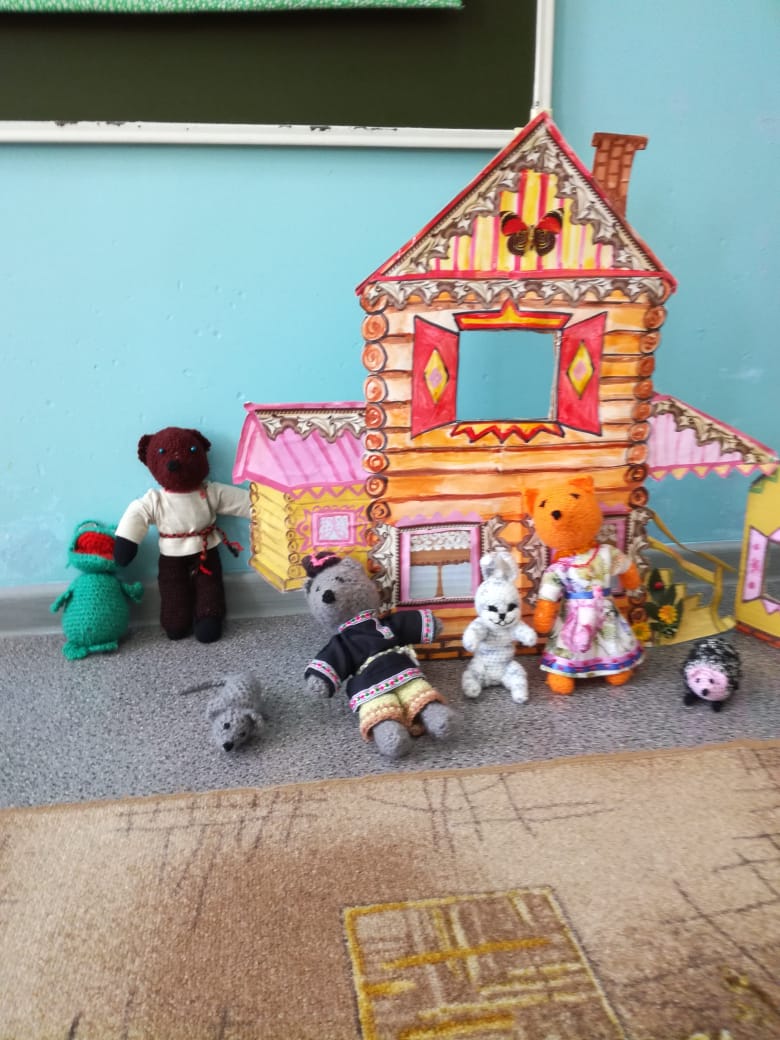 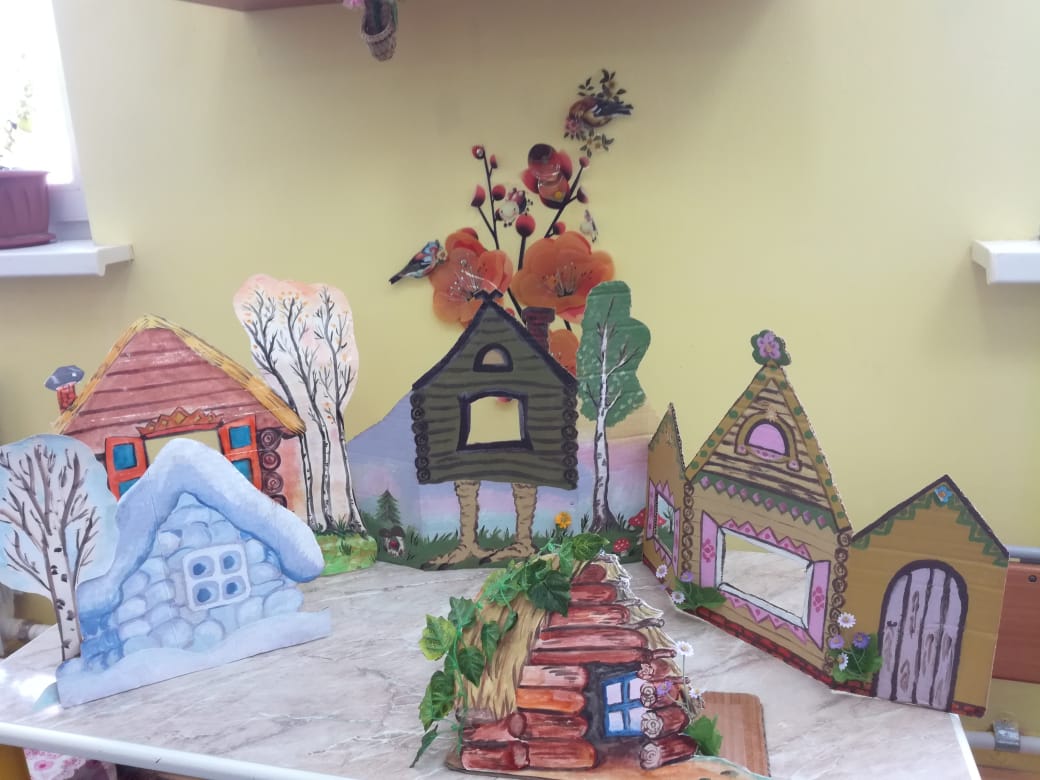 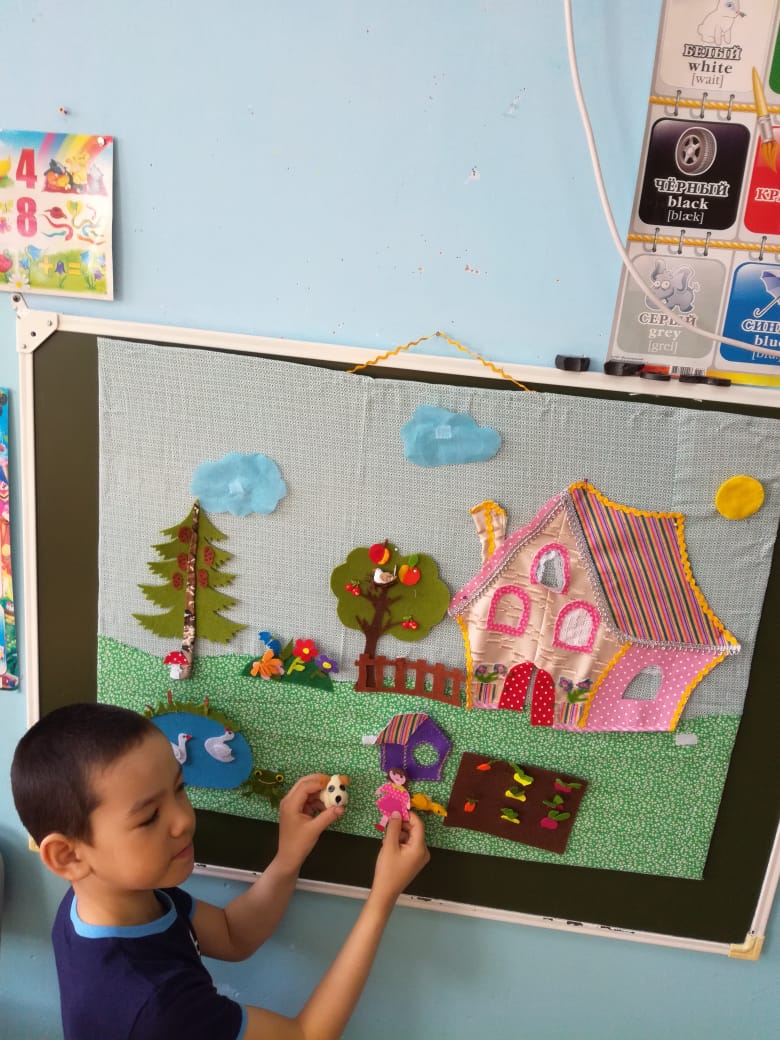 Пальчиковый театр
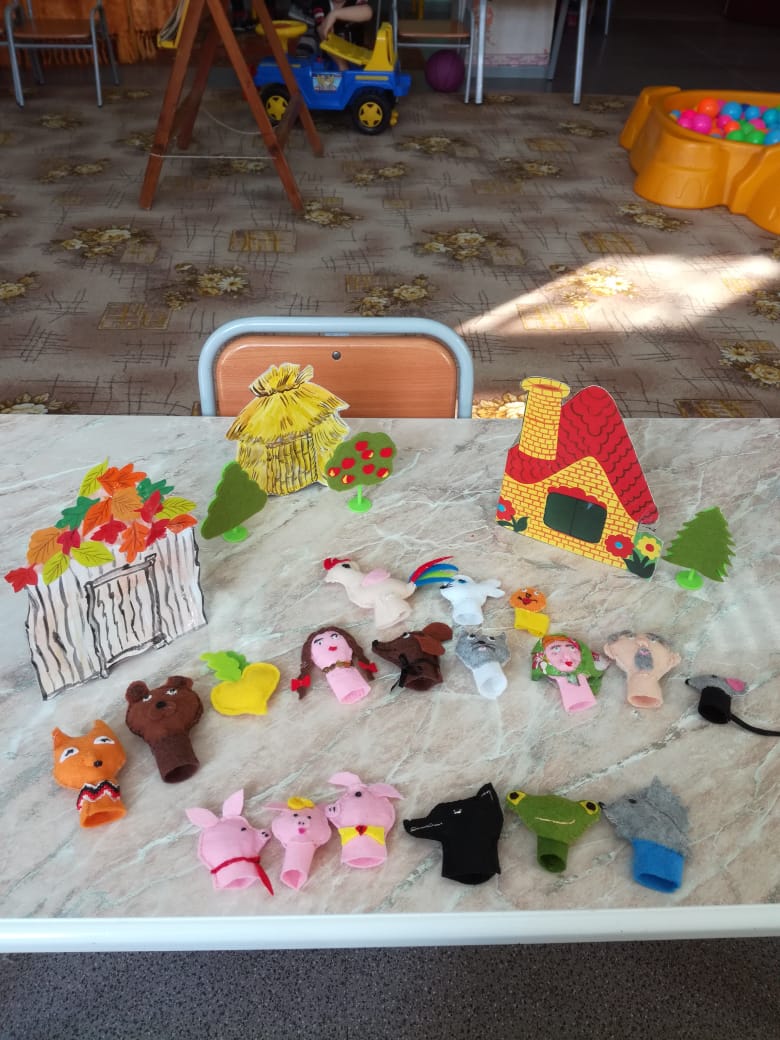 Кукольный уголок
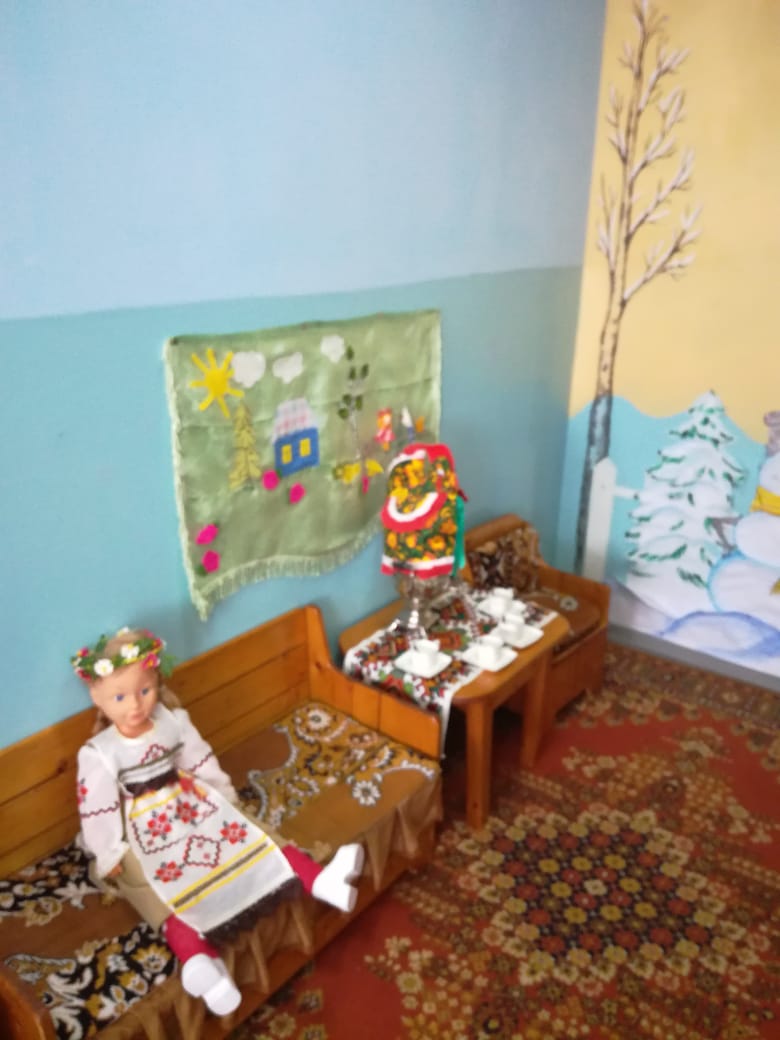 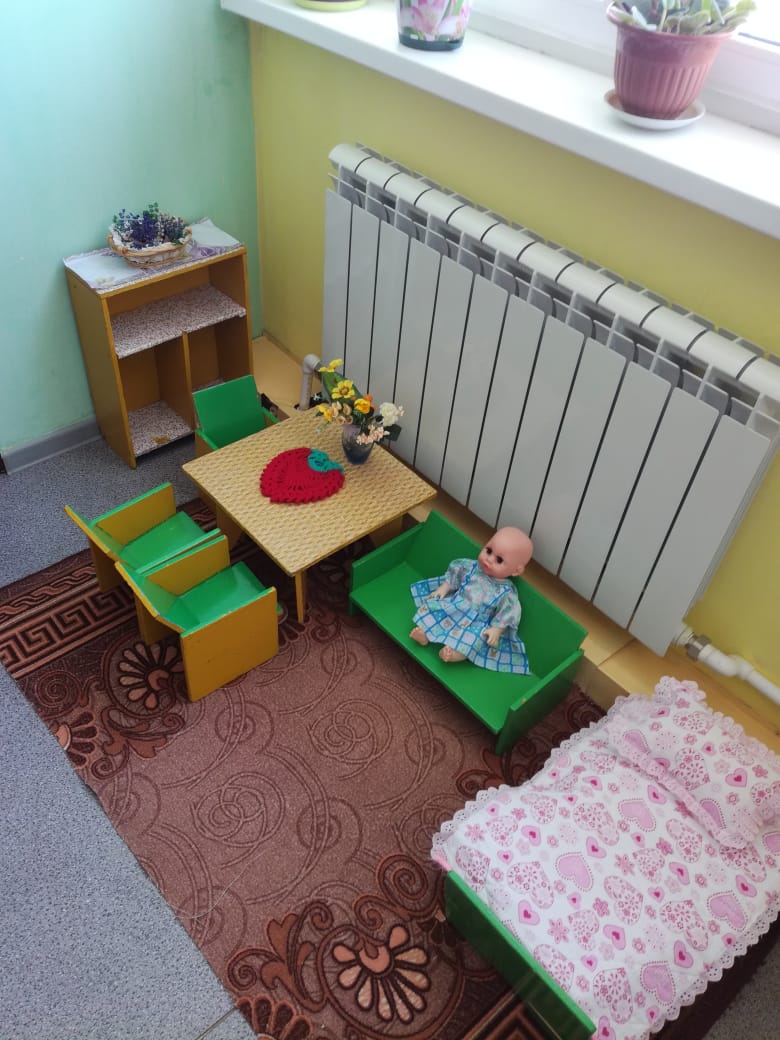 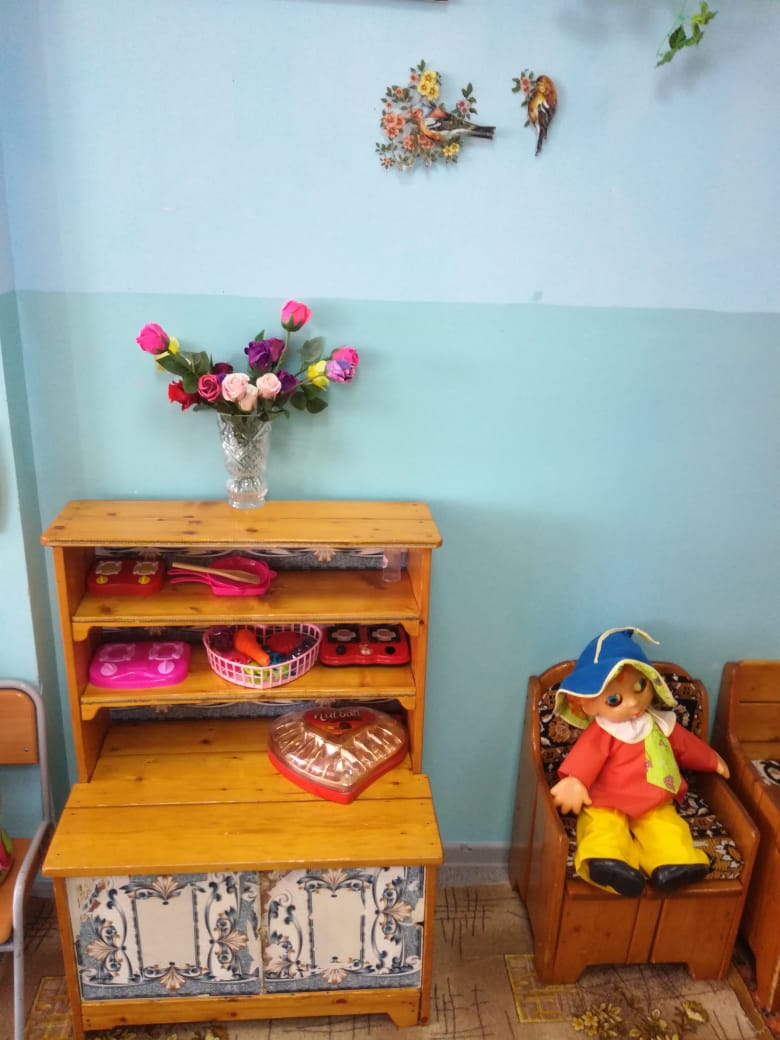 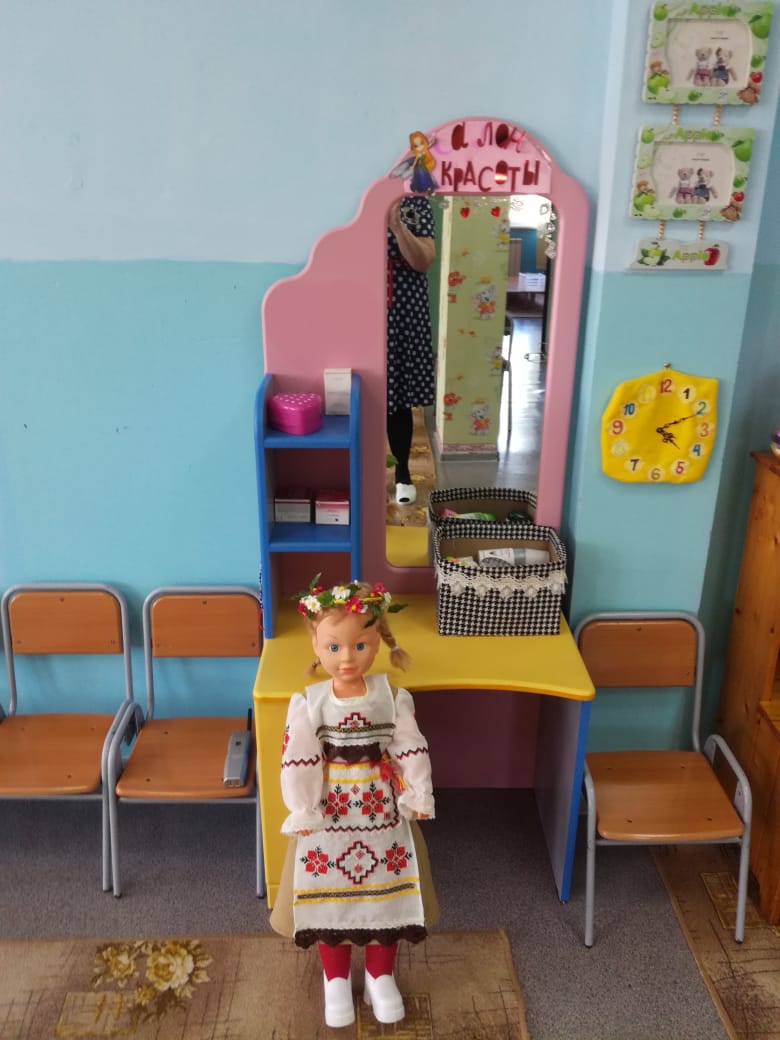 Уголок природы
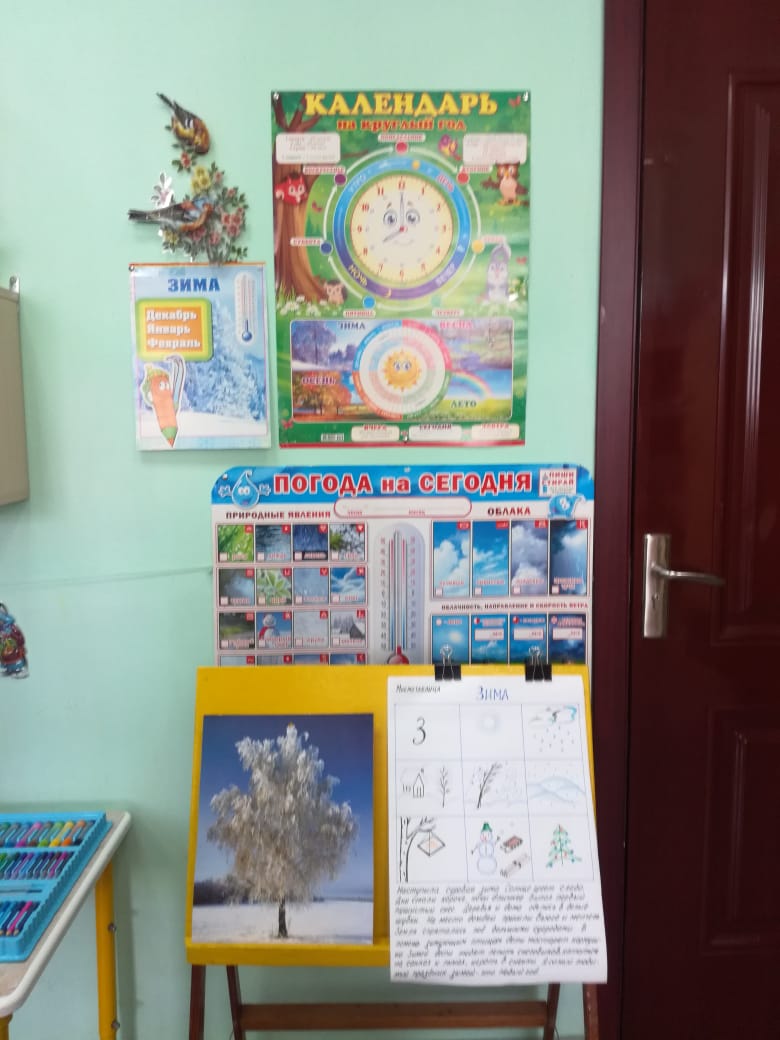 ЗОЖ - спорт
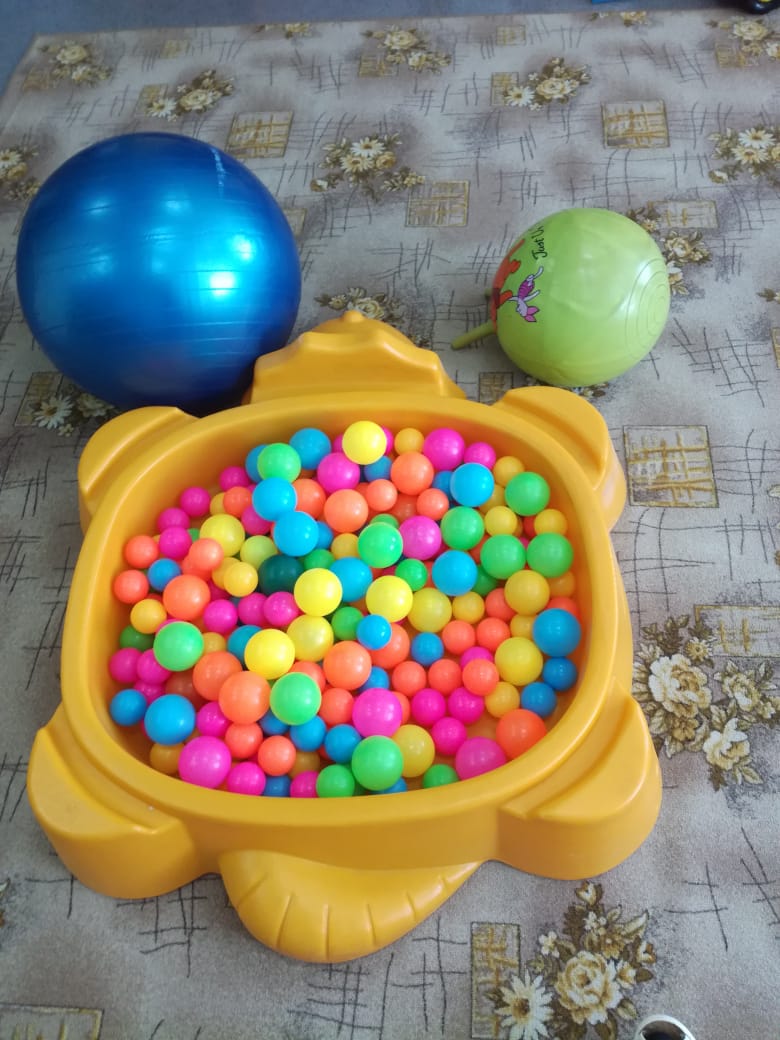 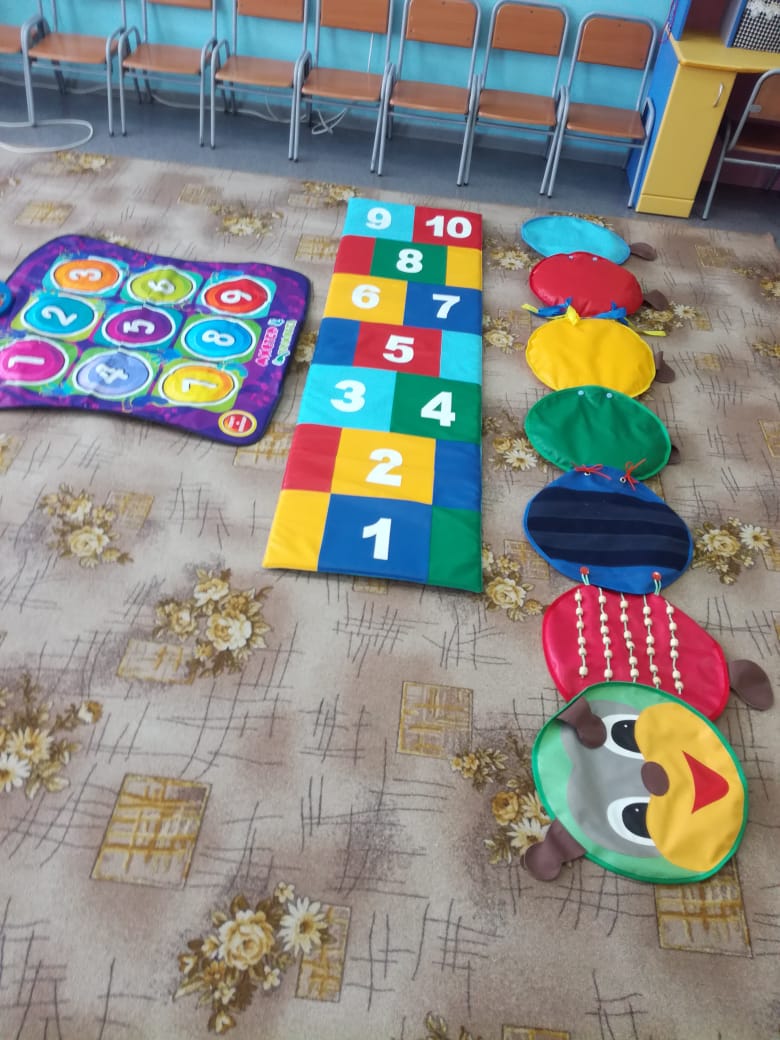 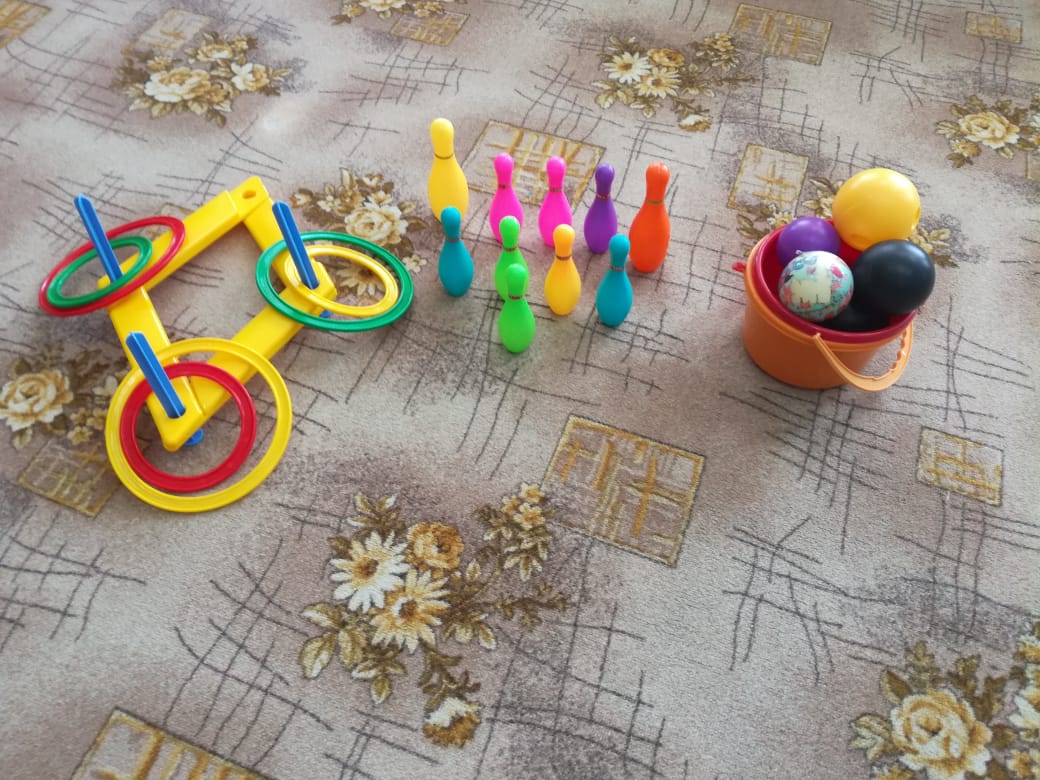 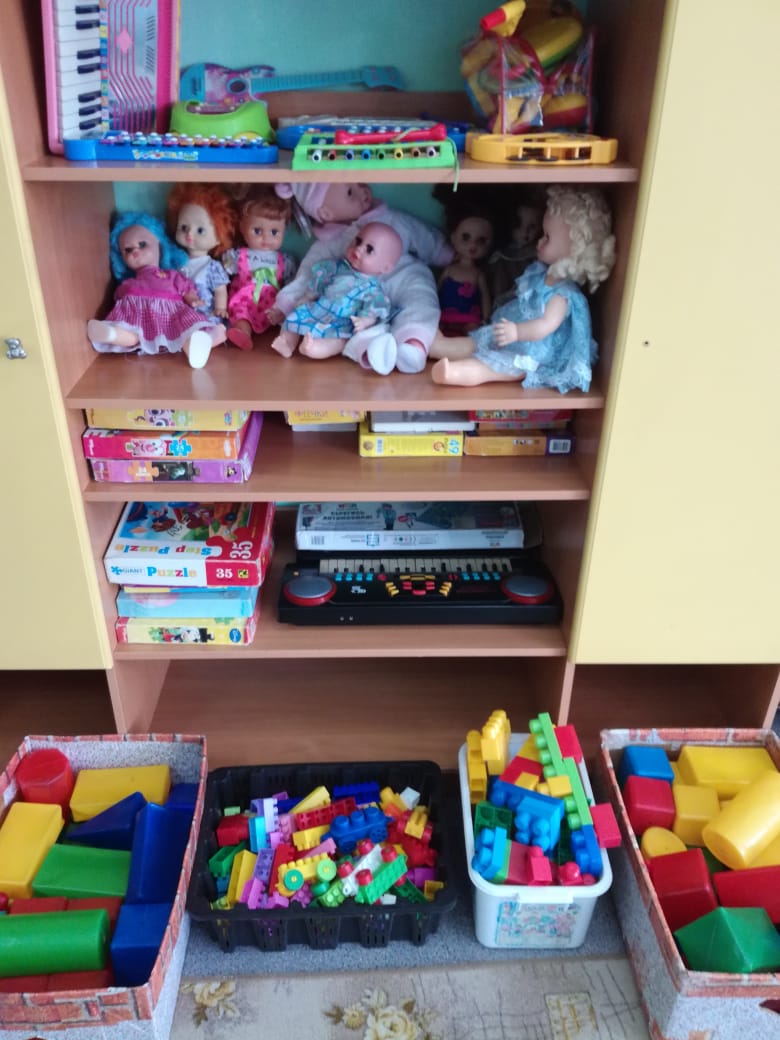 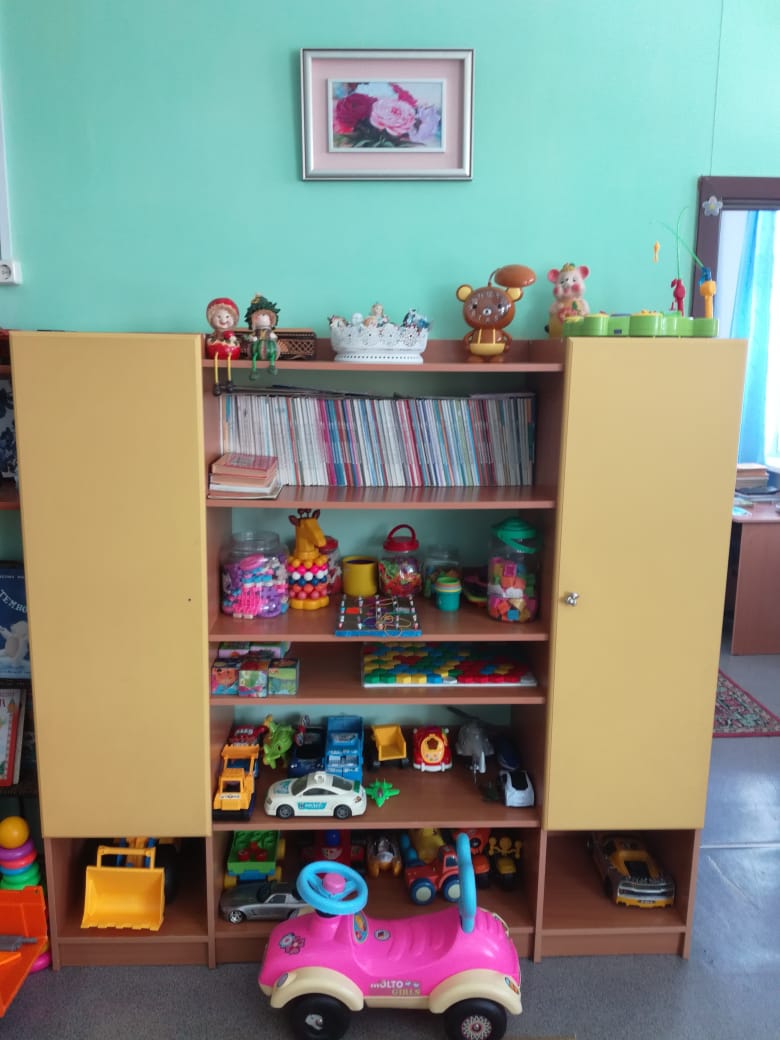 Юные художники, творители!
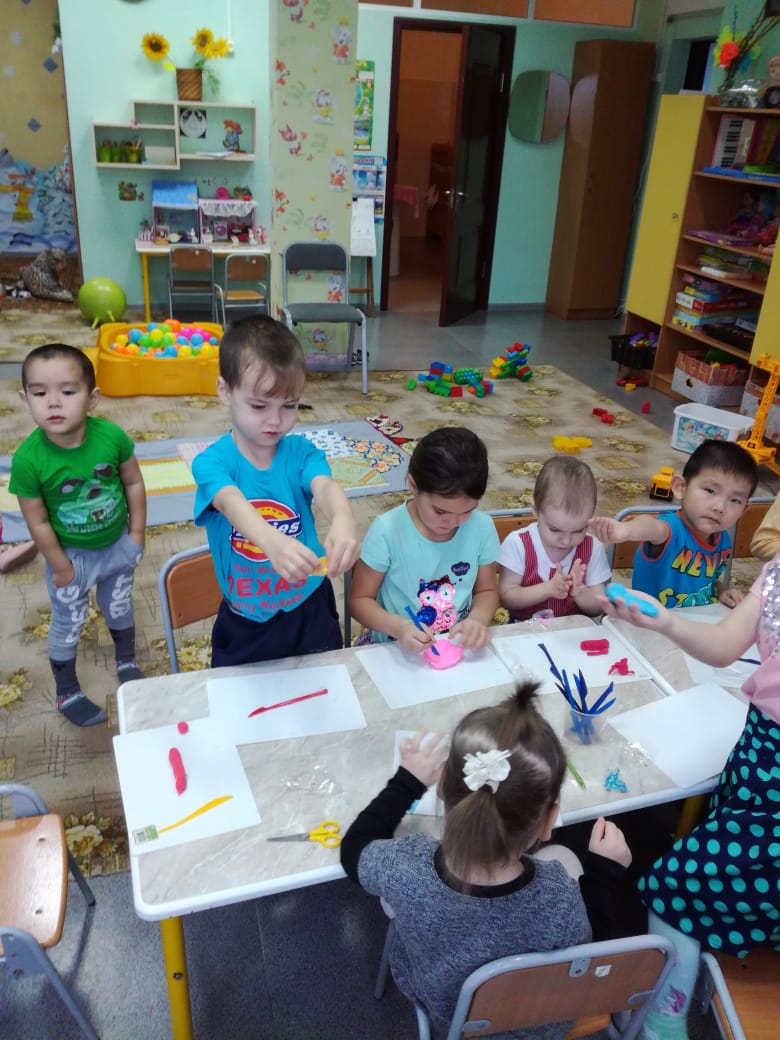 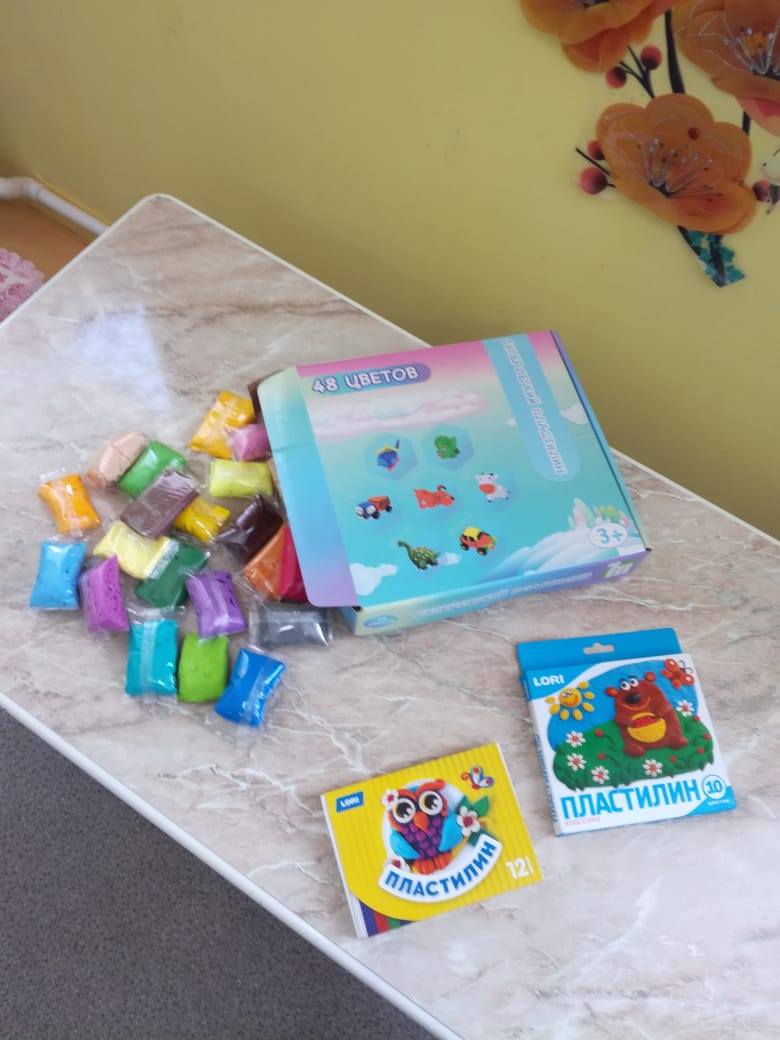 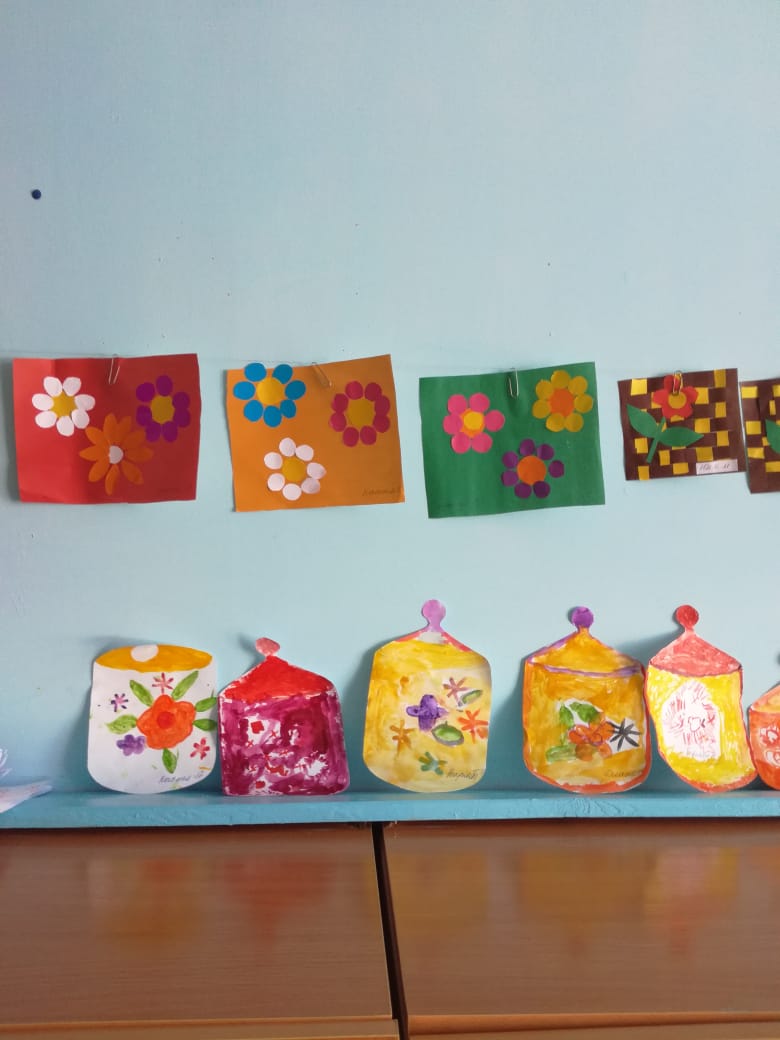 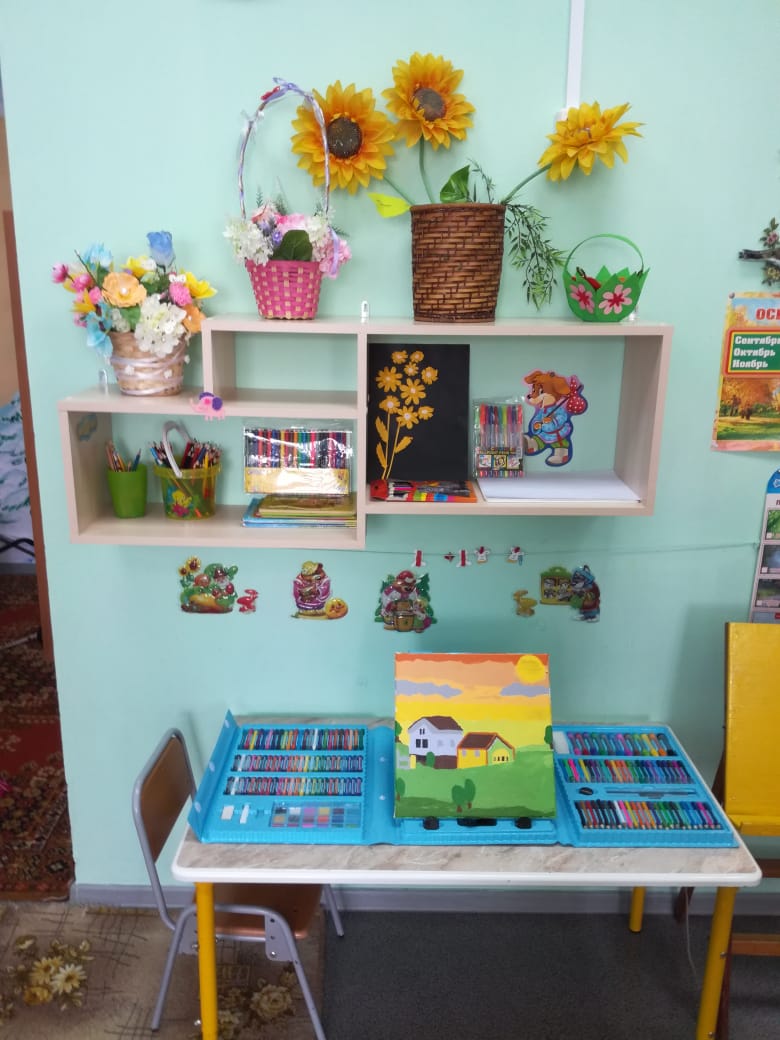 Книжки – малышки!
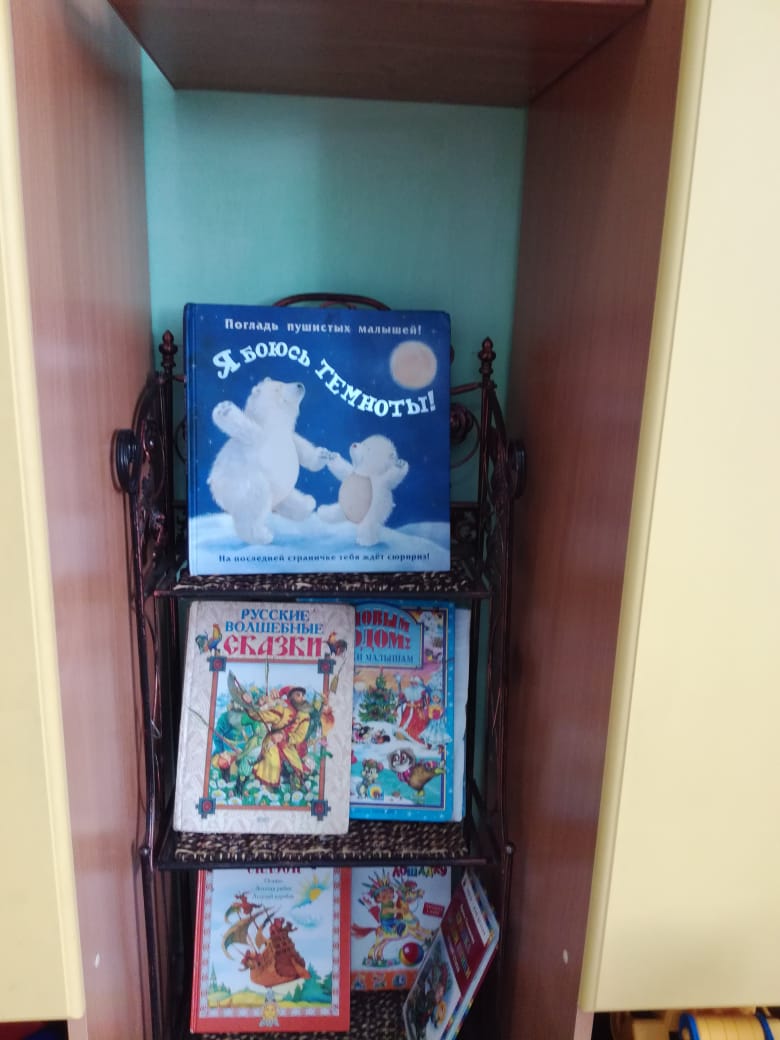 Информационный уголок!
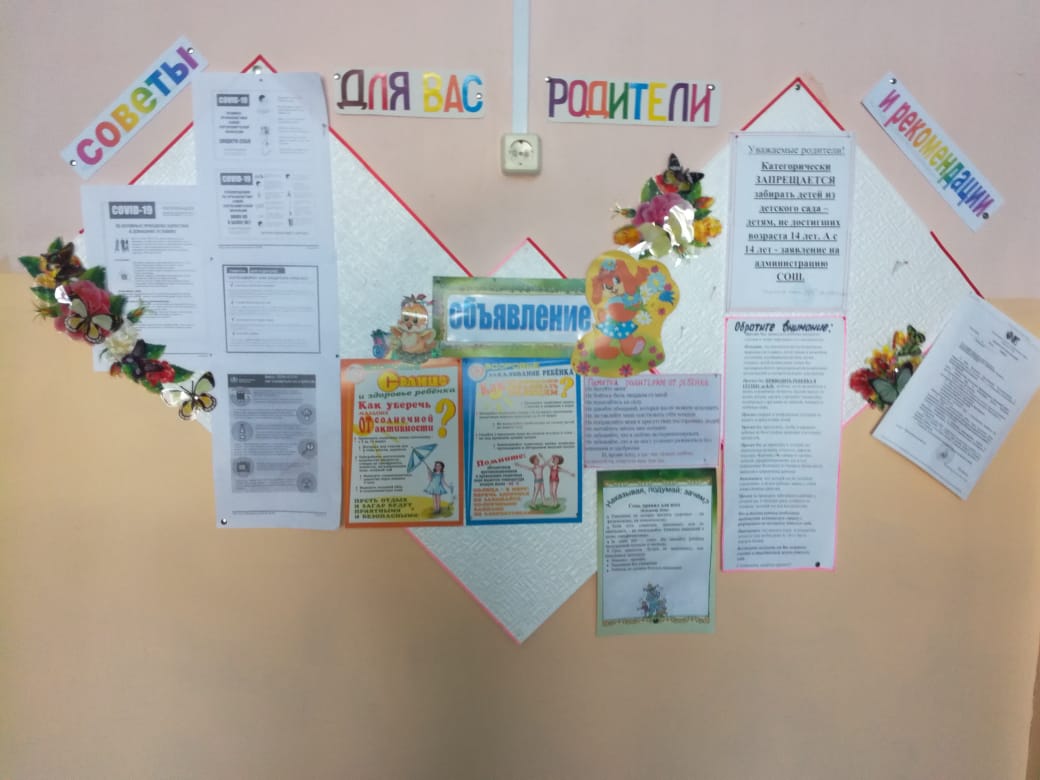 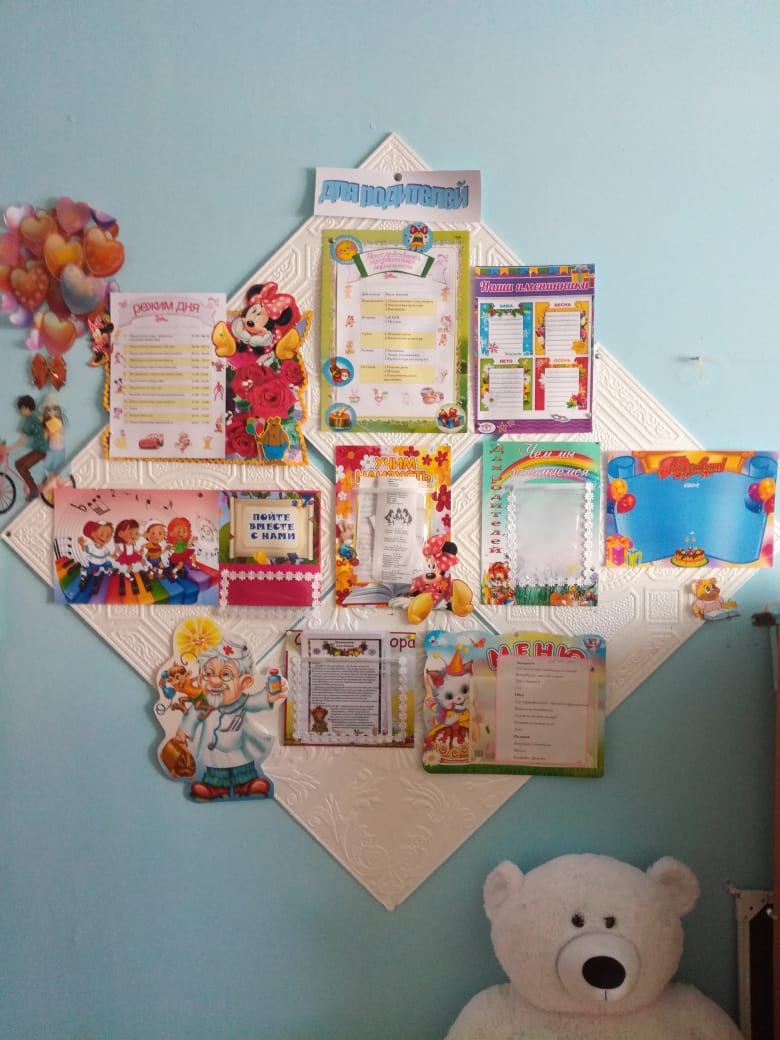 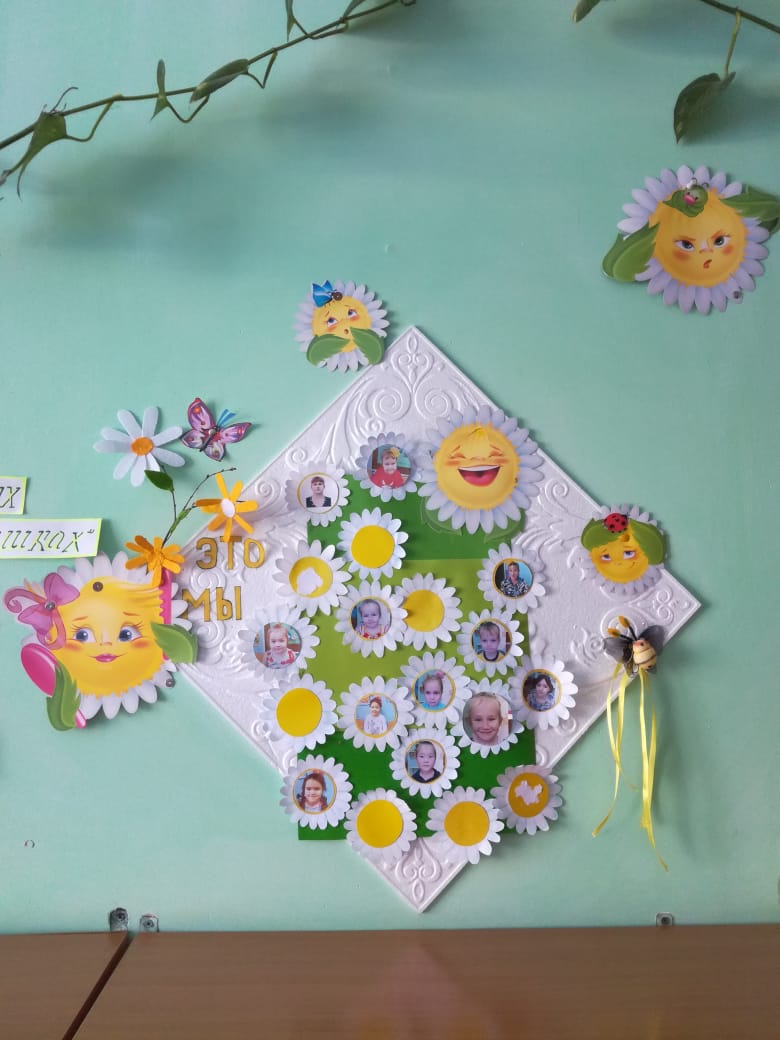 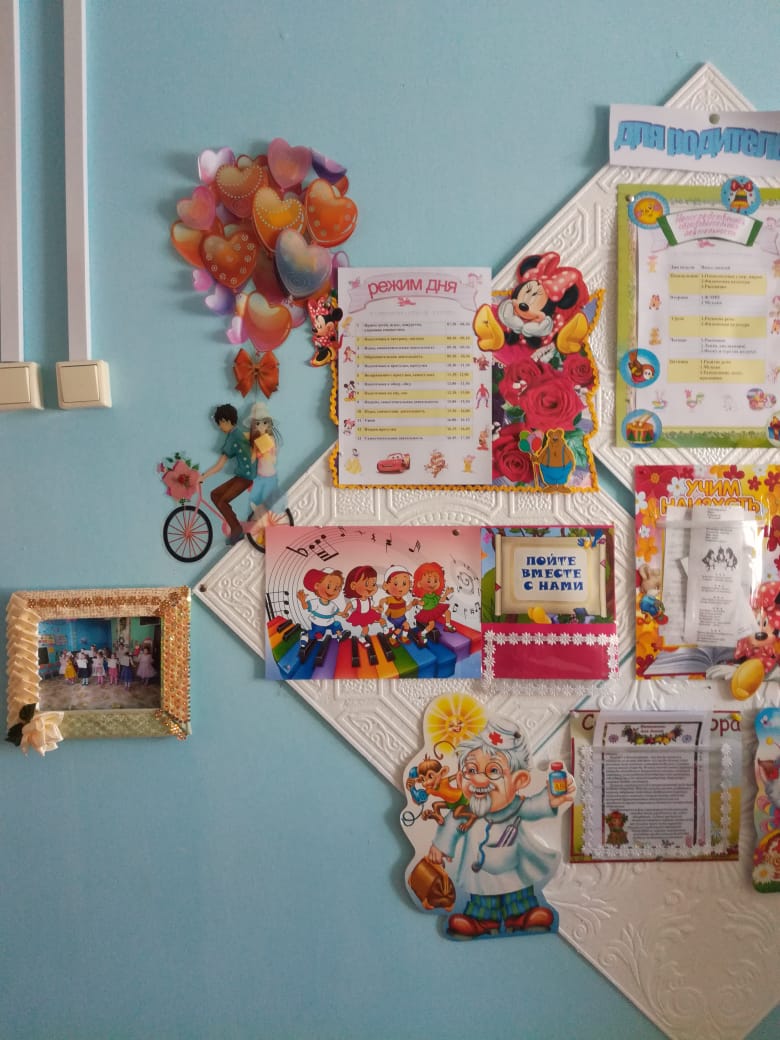 Экспериментальный уголок
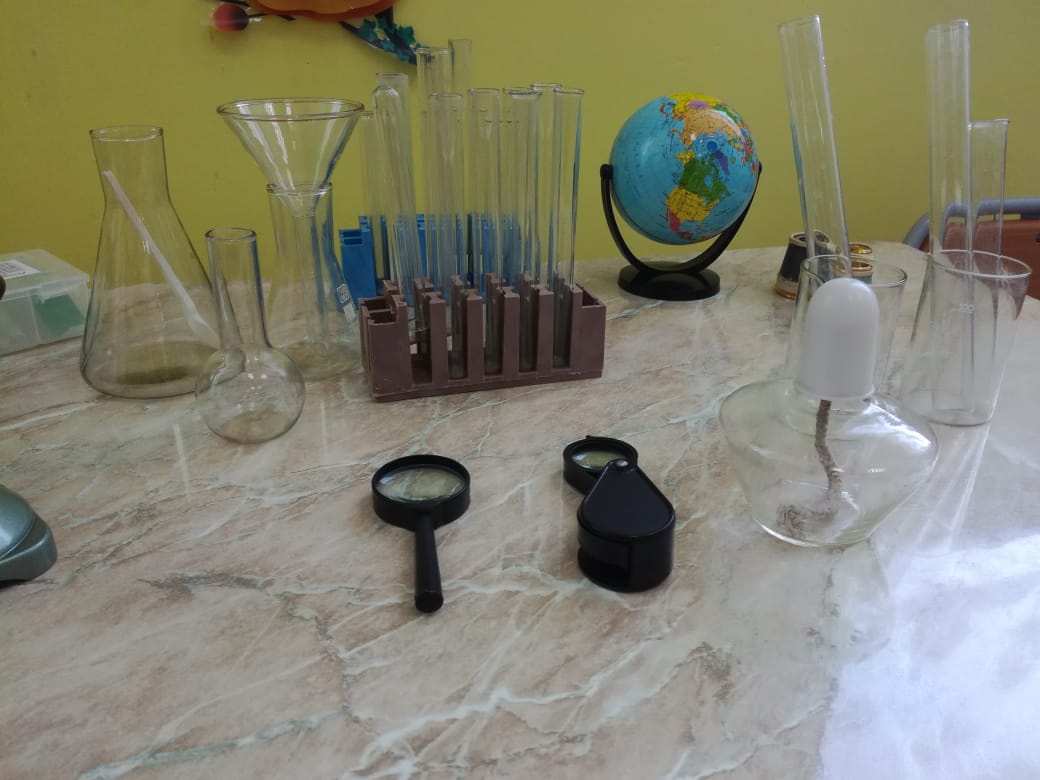 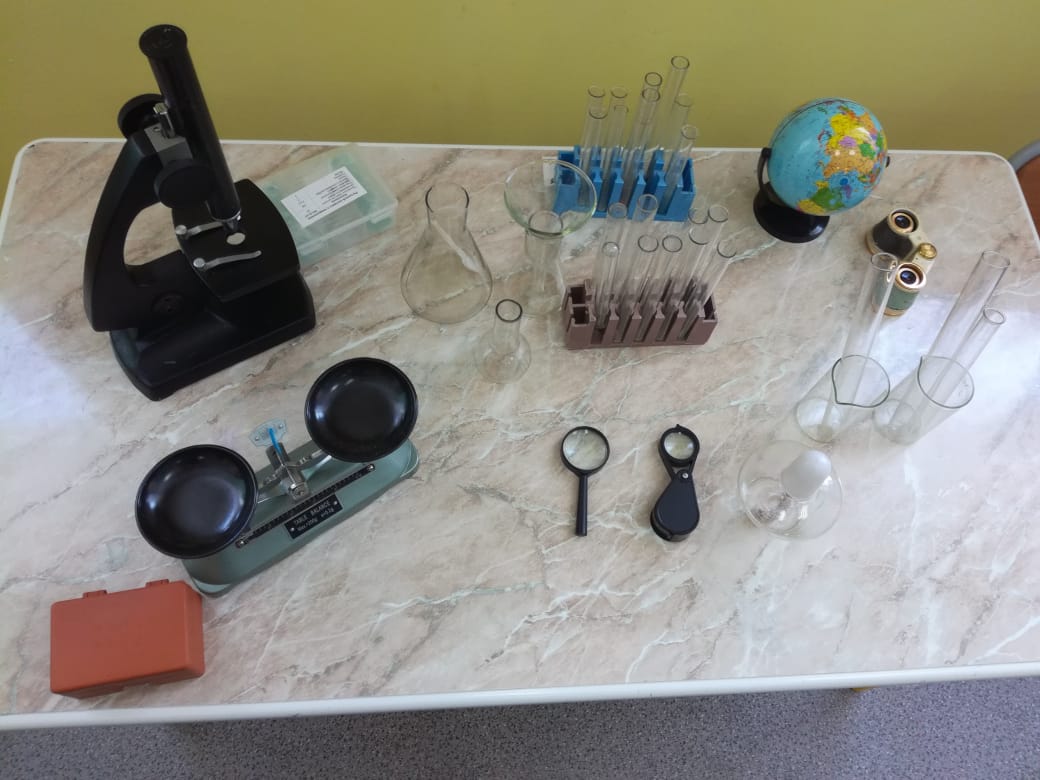 Сюжетно – ролевые игры
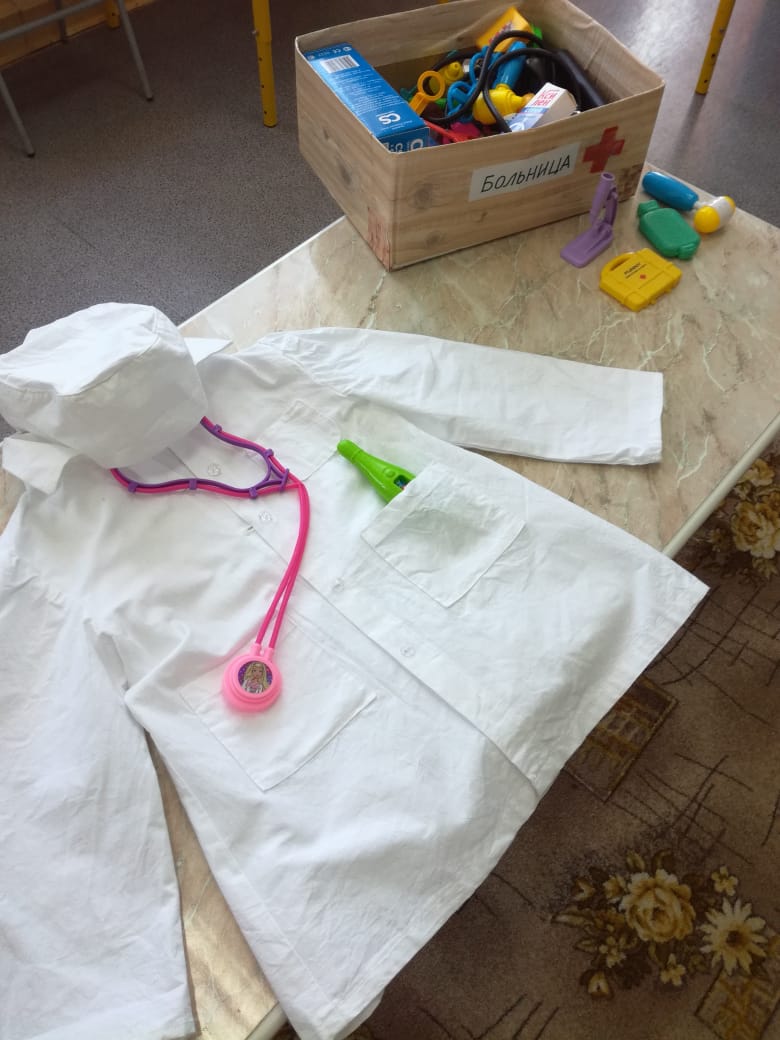 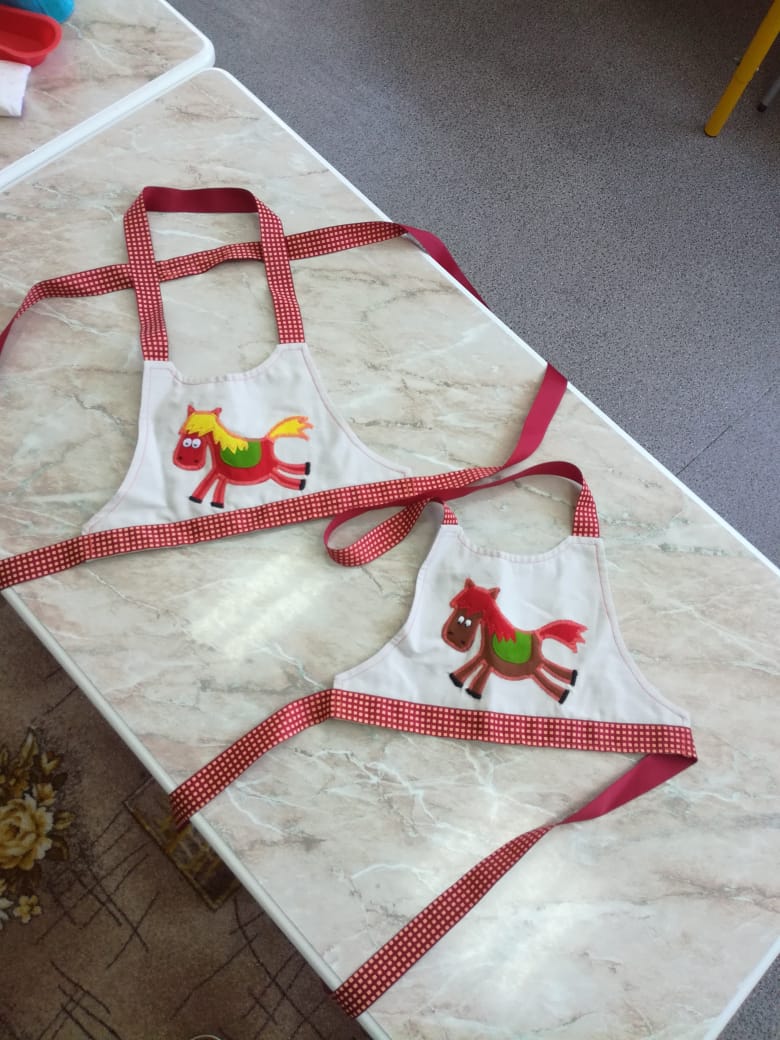 Оформлялки
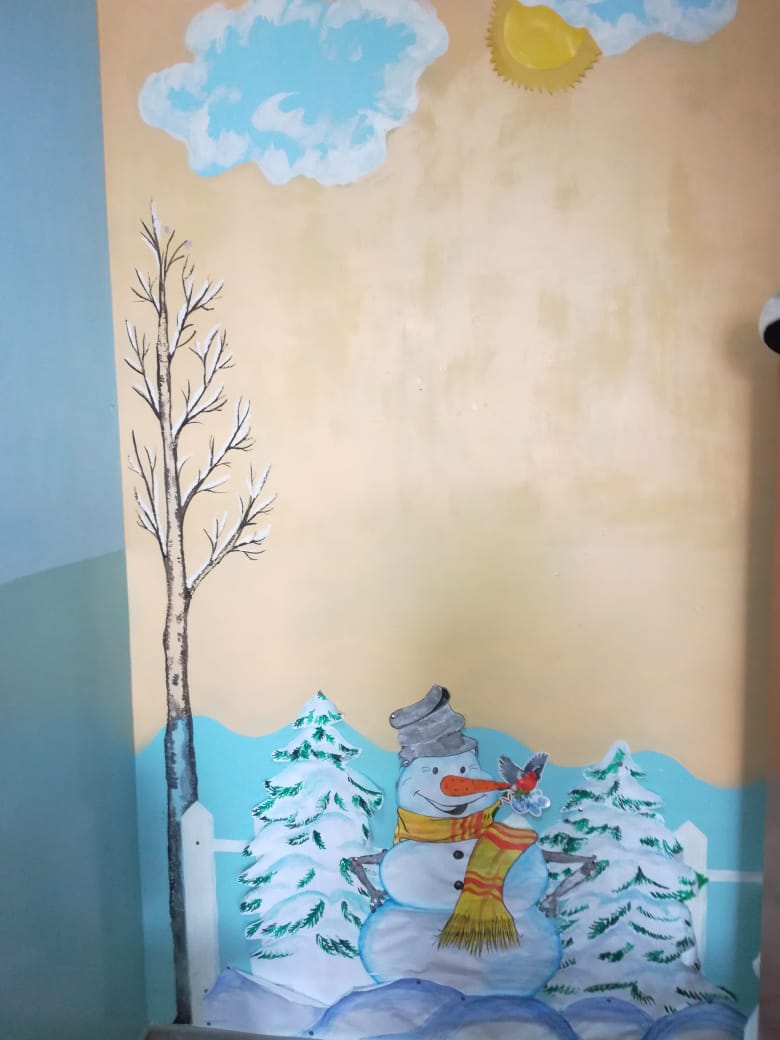 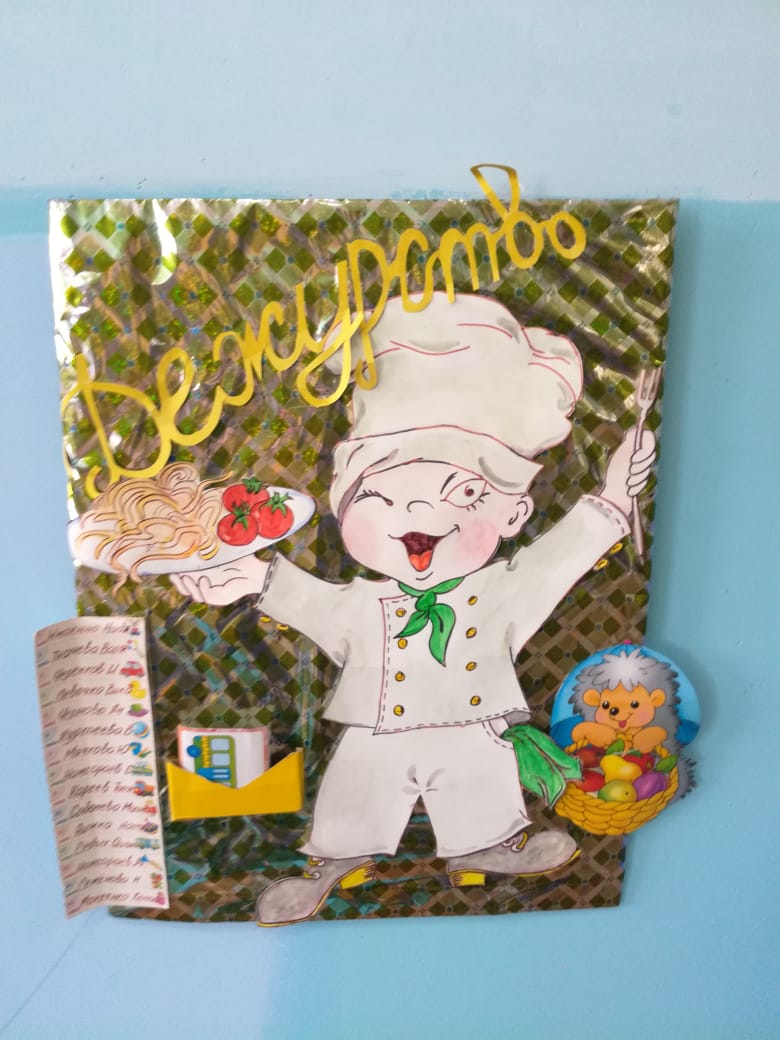 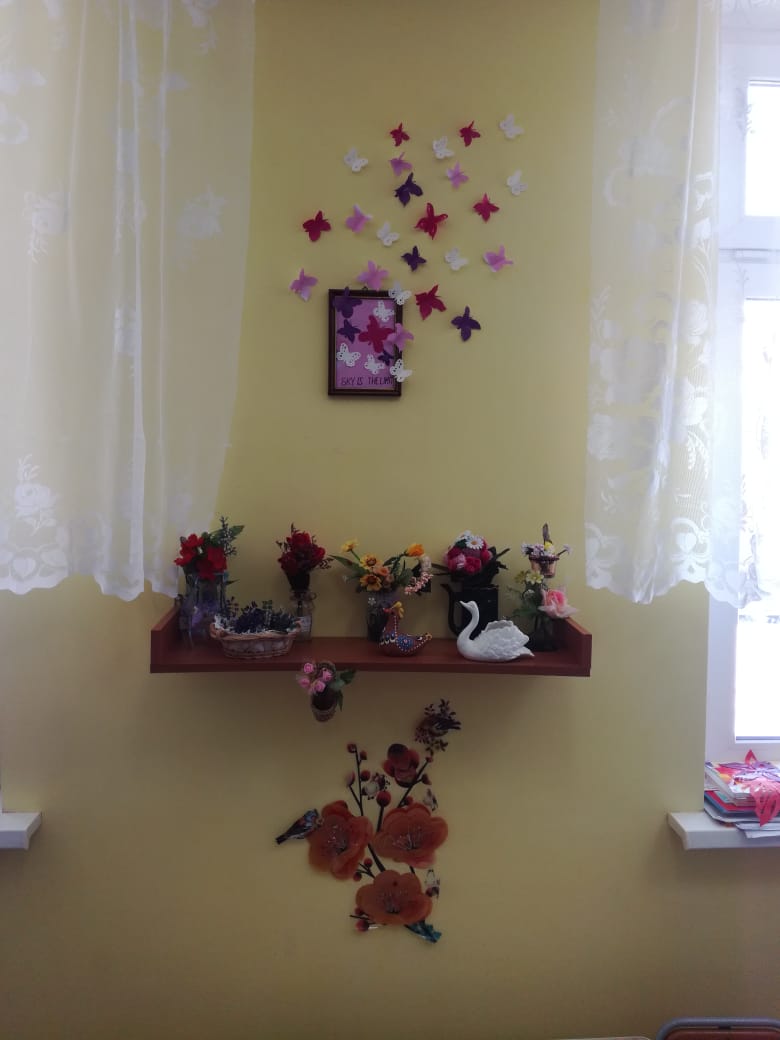 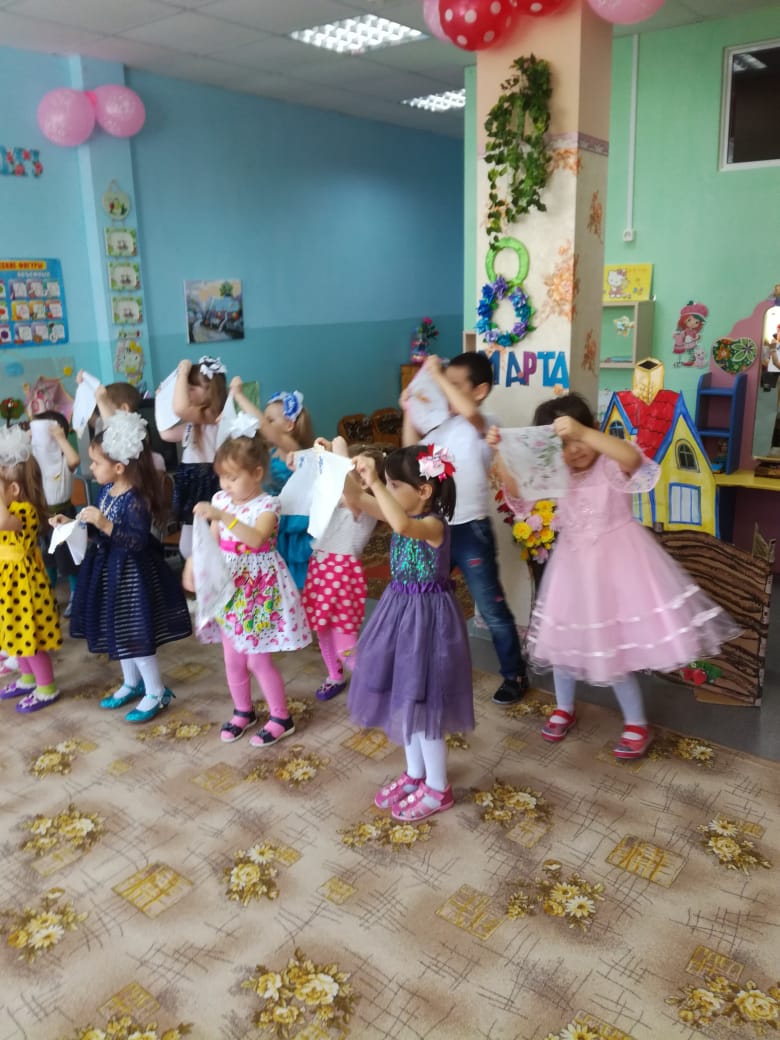